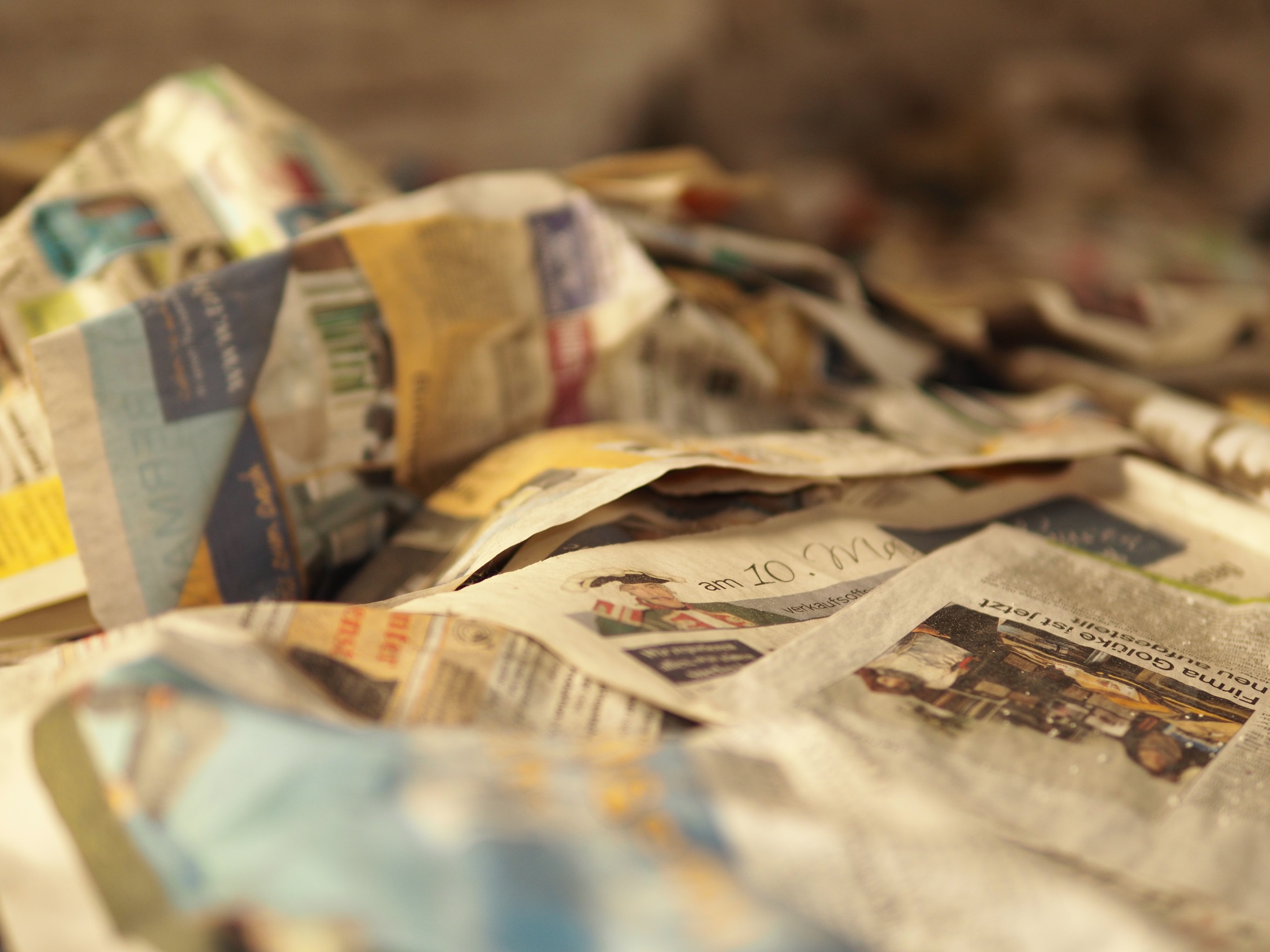 ΧΑΡΤΙ
Κεφ. 10.1: 
Η ιστορική εξέλιξη του χαρτιού
Χαρτί: λεπτό, επίπεδο συμπιεσμένο στρώμα από επάλληλες ίνες
            φυτικής (συνήθως) προέλευσης.  

χρησιμοποιείται ως υπόστρωμα: - γραφής/εκτύπωσης
                                                                 - έργων ζωγραφικής
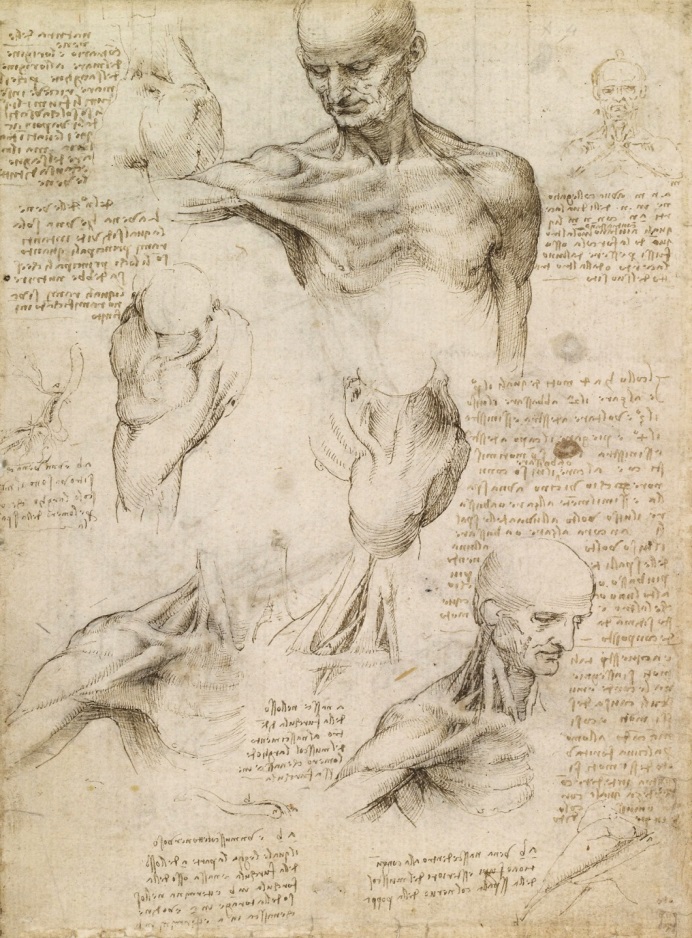 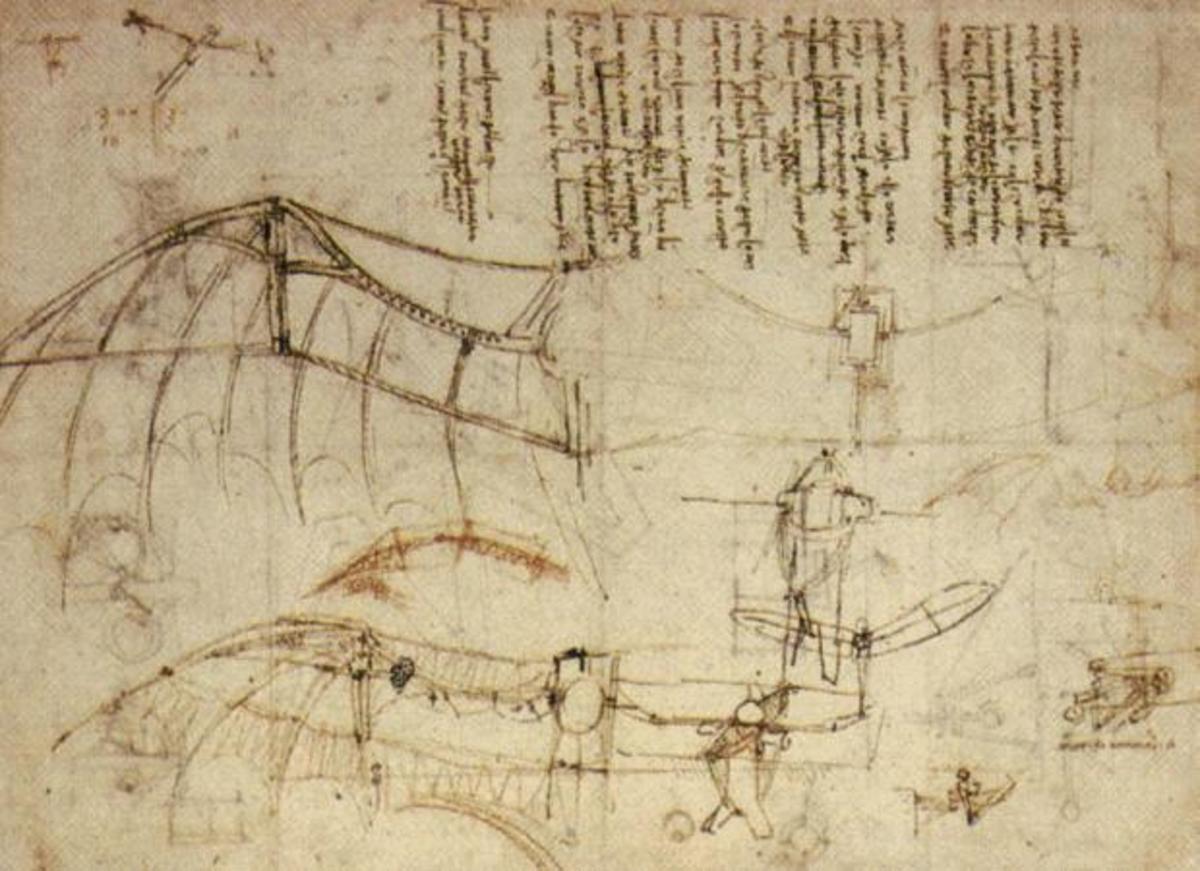 Ανακάλυψη του χαρτιού:
Τσάι Λουν
Κίνα, 105 μ. Χ.
ίνες μπαμπού + φλοιός μουριάς + αμυλόκολλα
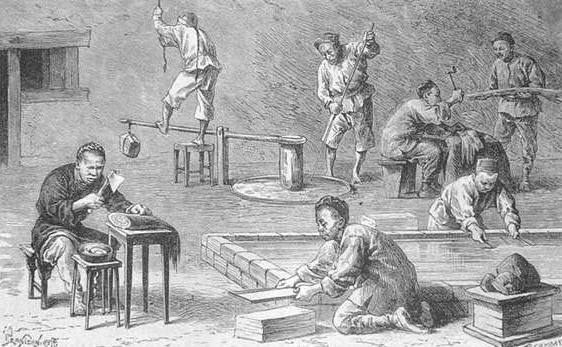 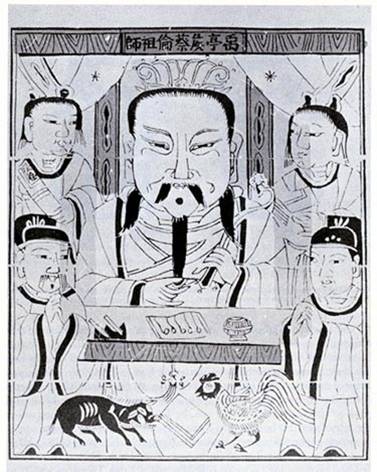 Διάδοση του χαρτιού:
8ος αι. μ. Χ.: ίδρυση χαρτοποιίας Σαμαρκάνδη

Διάδοση στη Μέση Ανατολή (Χαλέπι, Δαμασκός, Βαμβύκη 
                                                                    Βαμβύκινον ή Βομβύκινον)

10ος αι. μ. Χ.: εμπόριο χαρτιού (Αίγυπτος, Τυνησία, Μαρόκο)

Άραβες: - πλέγμα από ορειχάλκινα σύρματα αντί μπαμπού
                    - χρήση οδοντωτού τροχού  υδραυλικοί χαρτόμυλοι
Διάδοση του χαρτιού:
διάδοση στην Ισπανία από τους Άραβες (Κόρδοβα, Τολέδο, Γρανάδα)  Ιβηρικό/Ισπανικό χαρτί

1151: Ισπανικό χαρτί (Σάτιβα, Βαλένσια)

1268: πρώτη Ιταλική χαρτοποιία (Φαμπριάνο)

διάδοση στην Γαλλία, Ολλανδία, Γερμανία, Αγγλία

1690: χαρτόμυλος από τον Rittenhouse στην Αμερική
                                                                                          (Φιλαδέλφεια)
Κεφ. 10.2: 
Κατασκευή και ιδιότητες
του χαρτιού
Κατασκευή χαρτιού:
πρώτη ύλη: λινά κουρέλια + ίνες από κάνναβη, βαμβάκι
μακρά παραμονή σε δεξαμενές με νερό  πηχτός πολτός
χτύπημα του πολτού με σφυριά
προσθήκη αμύλου ( συνοχή) και κιμωλίας ( λευκότητα, 
                                                                                              αδιαφάνεια)
τοποθέτηση του πολτού σε μεγάλη λεκάνη
βούτηγμα τελάρου στον πολτό  σχηματισμός πυκνού
                              στρώματος πολτού στην επιφάνεια του τελάρου
στράγγισμα
στέγνωμα
επικάλυψη με κόλλα [κολλάρισμα] (Ανατολή: αμυλόκολλα
                                                                                         Δύση: ζελατίνη)
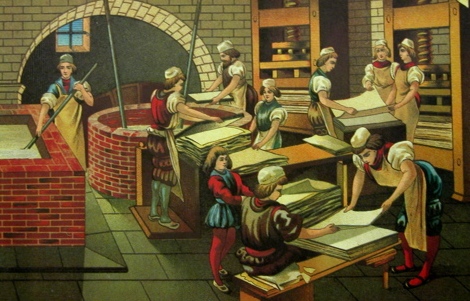 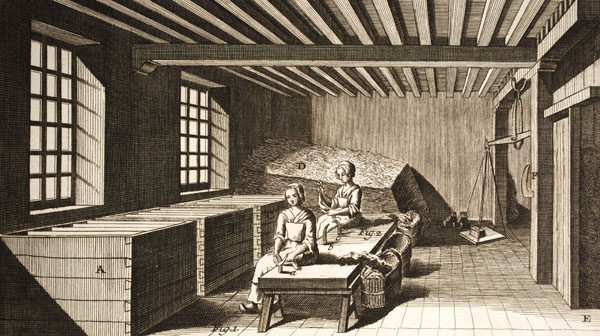 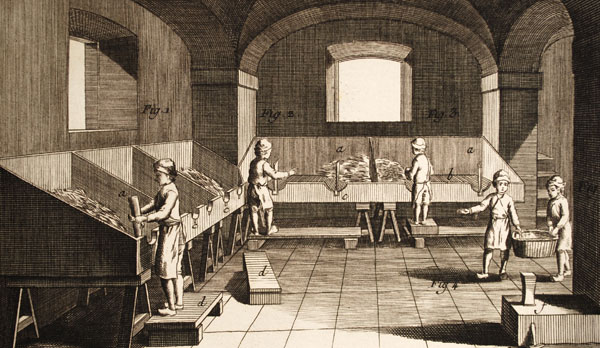 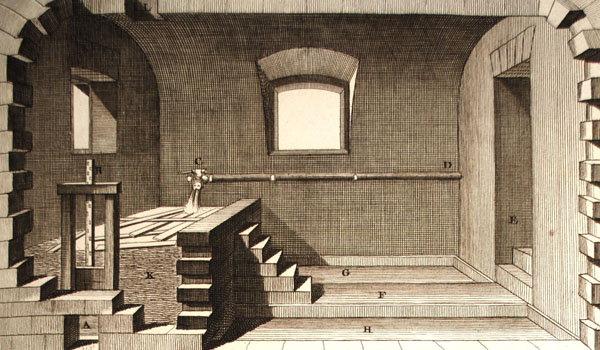 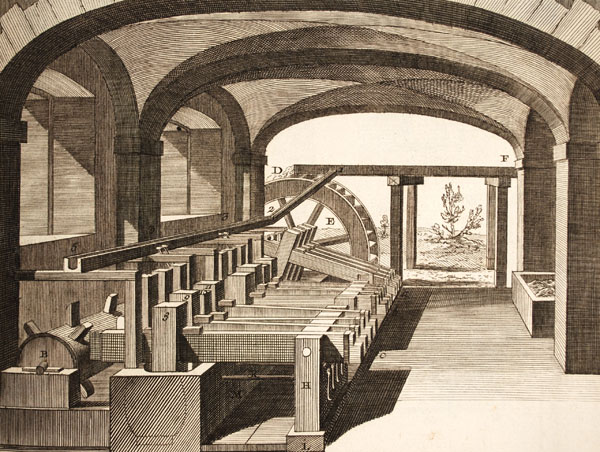 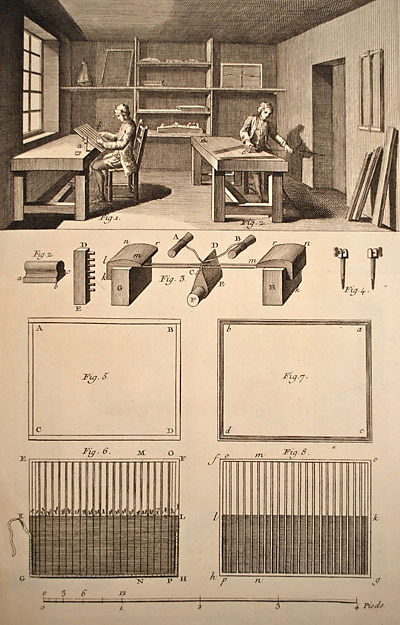 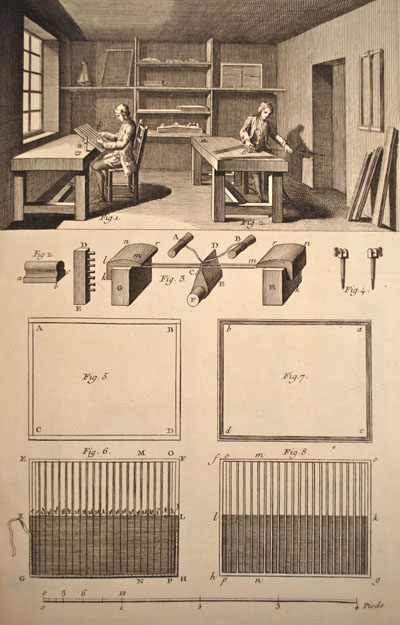 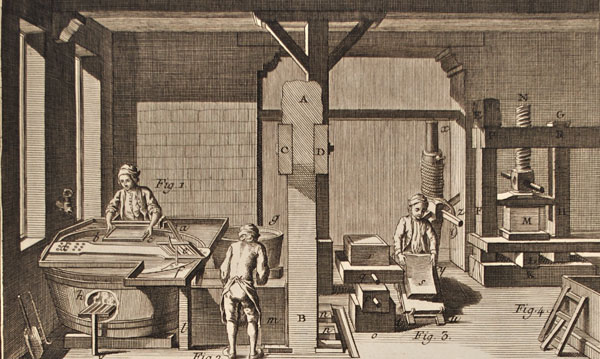 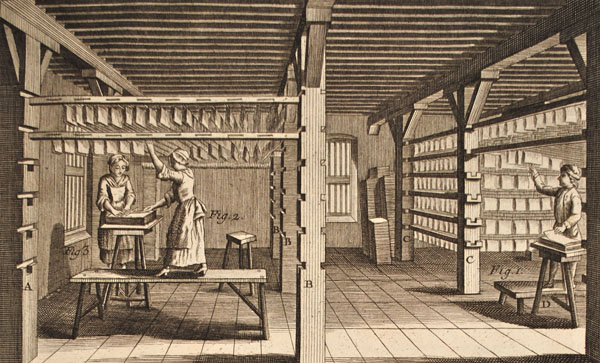 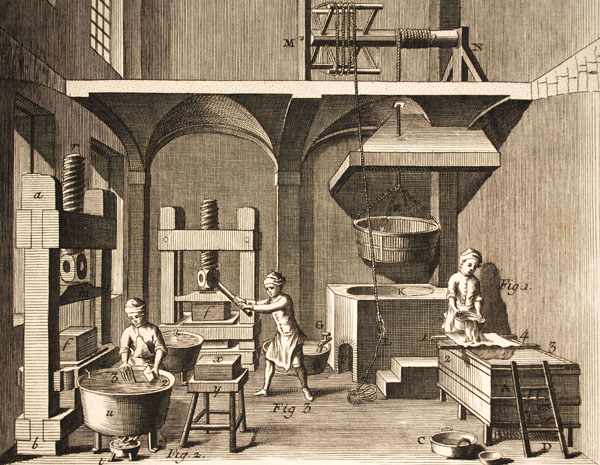 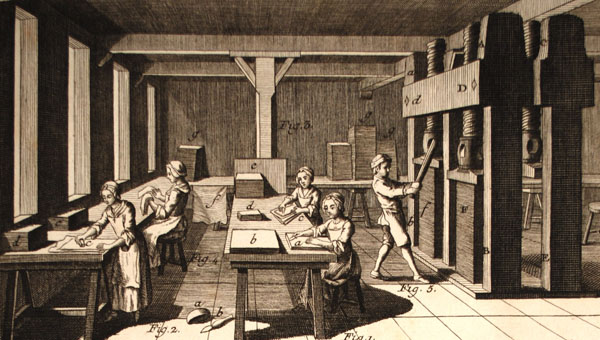 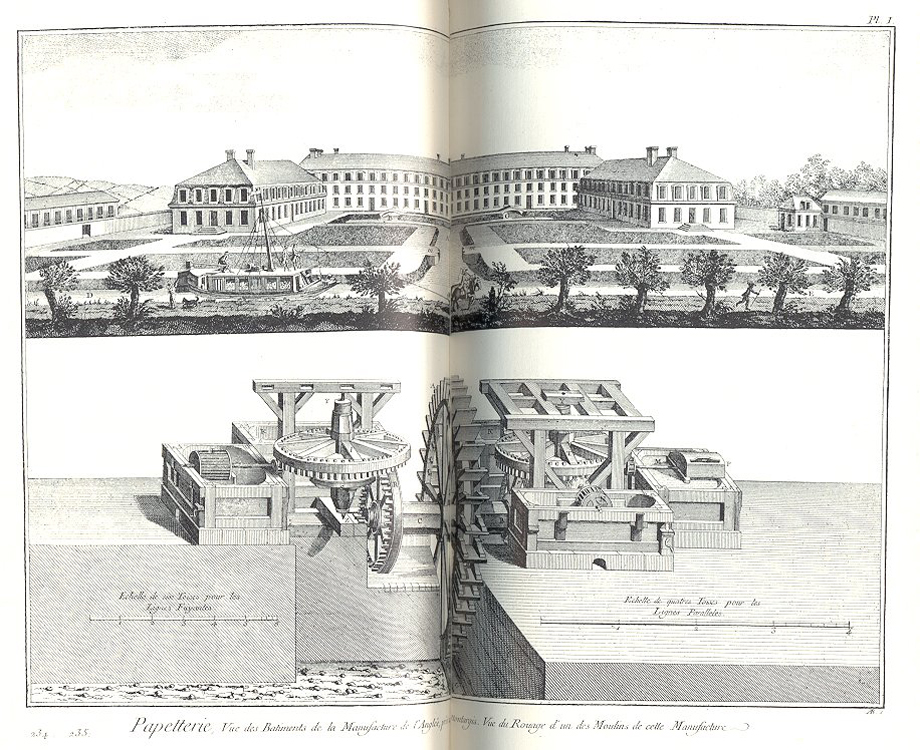 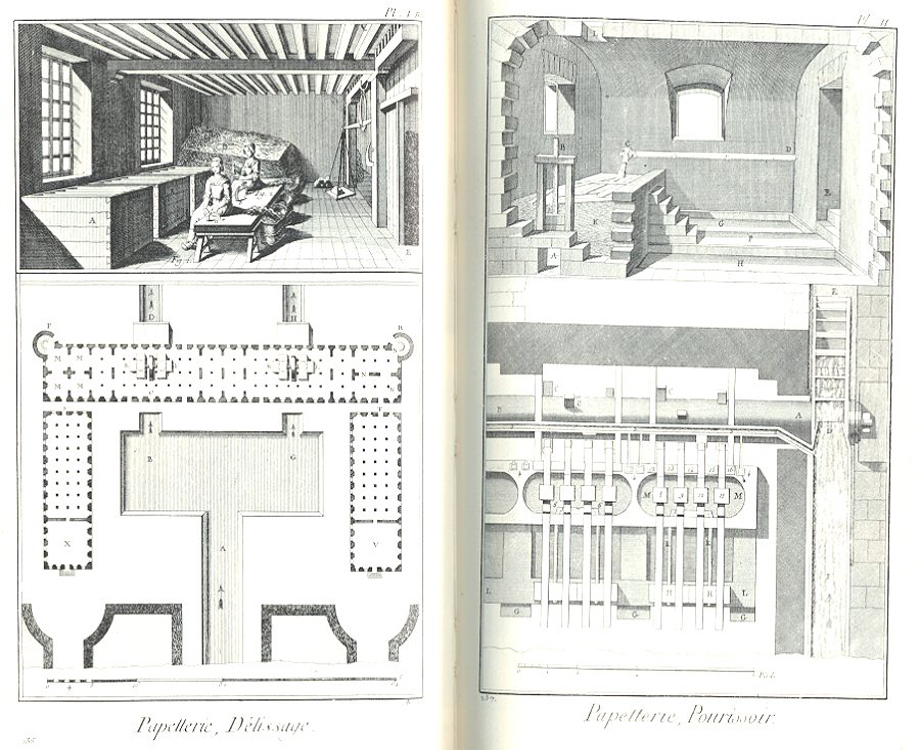 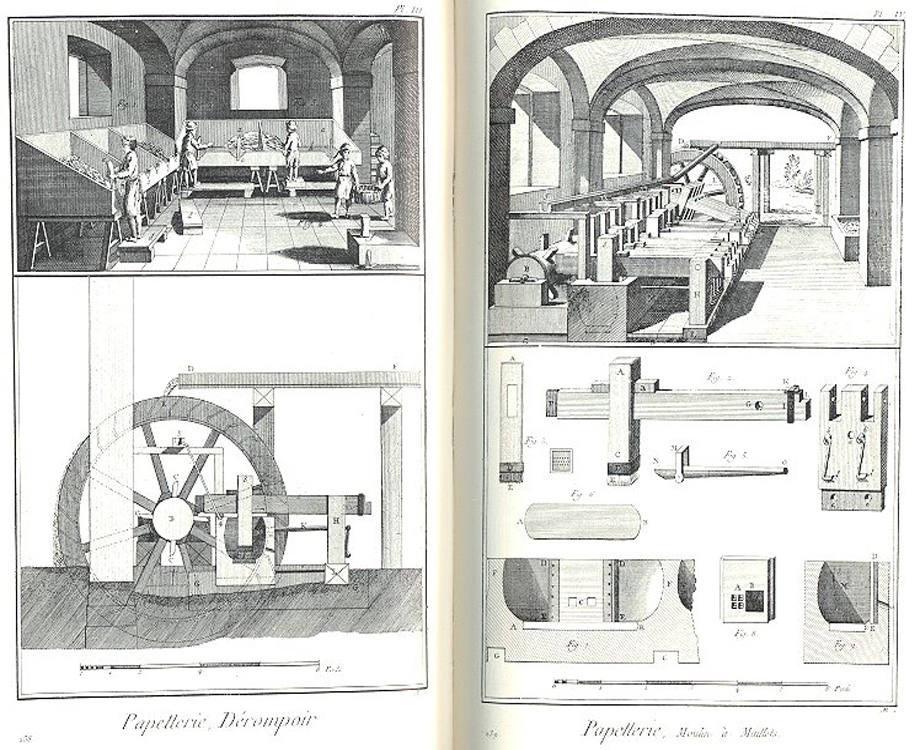 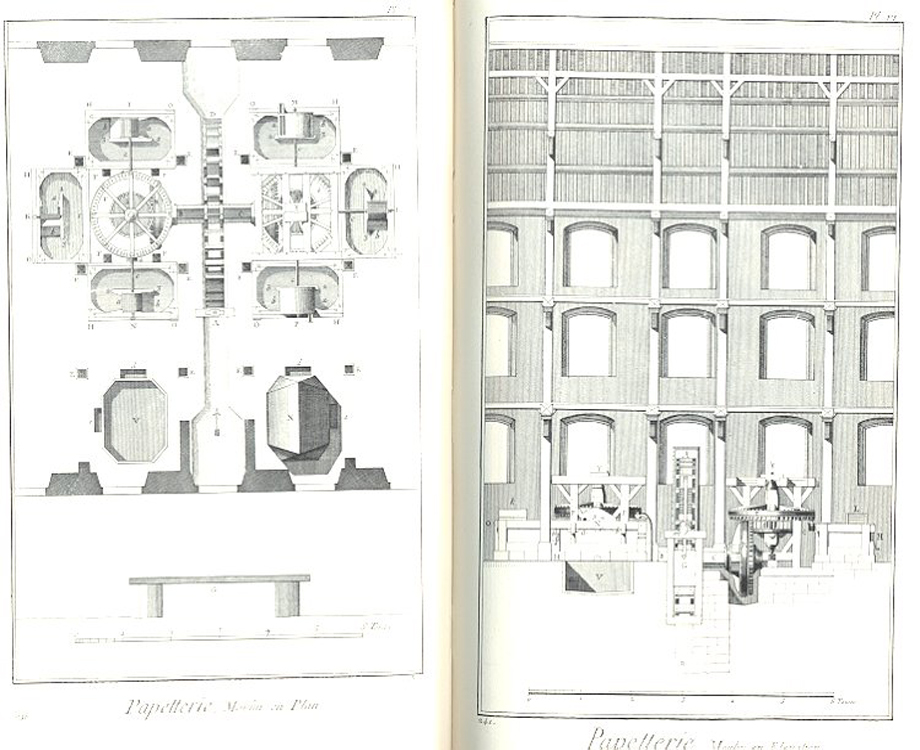 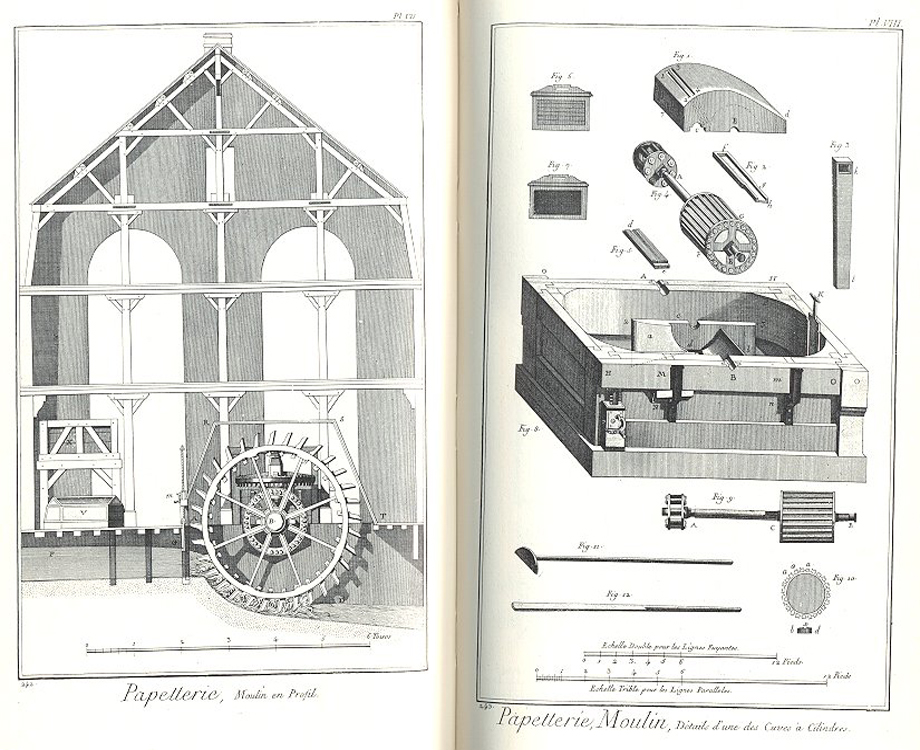 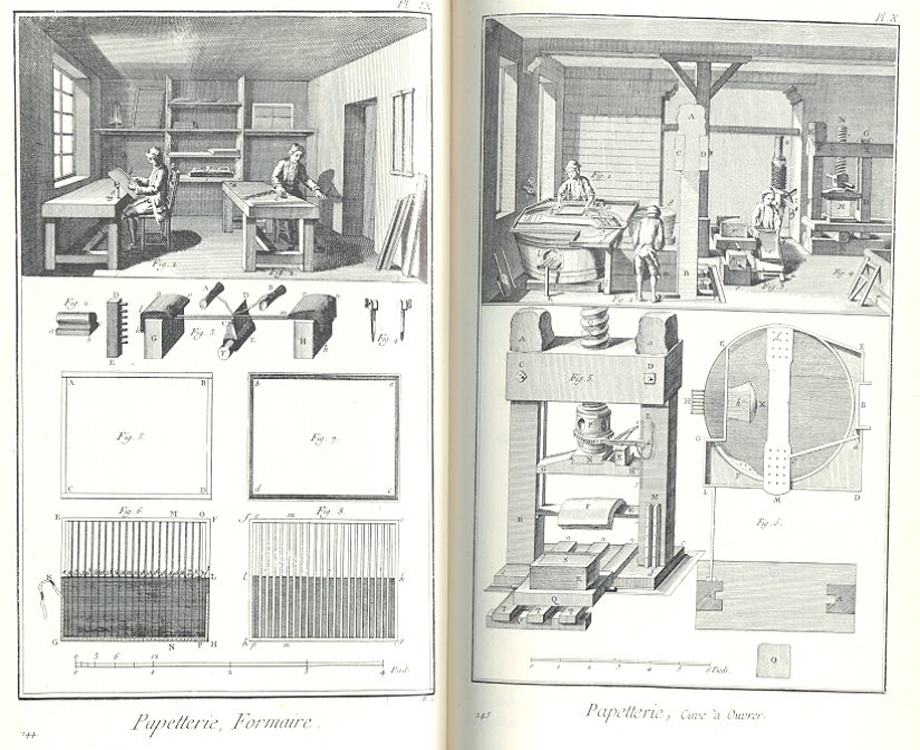 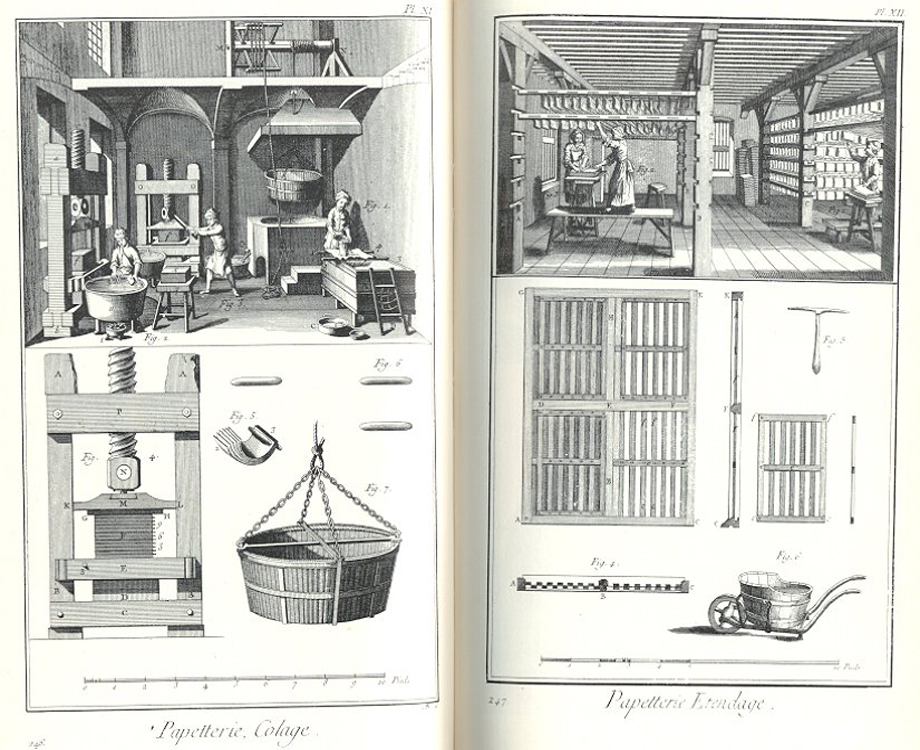 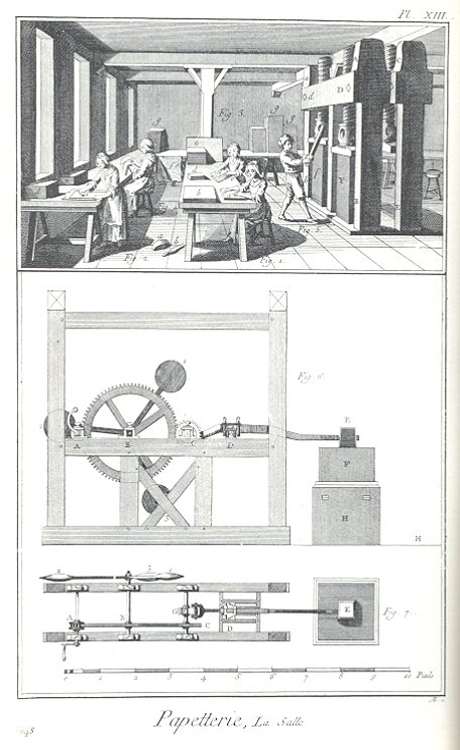 Tελάρο κατασκευής χαρτιού:
υδάτινες γραμμές: πυκνές, κατά μήκος τοποθετημένες
ραβδώσεις: αραιές, παχύτερες
υδατόσημα: σχέδια/σύμβολα κλπ.
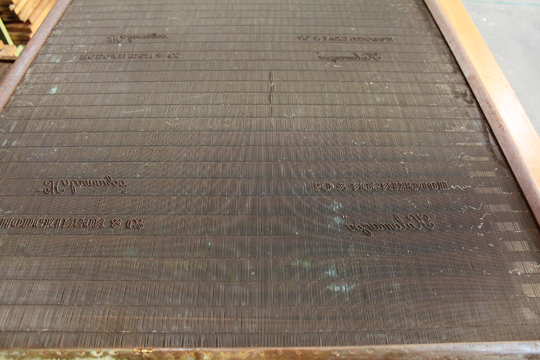 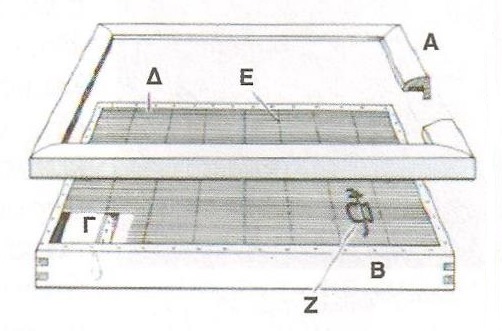 Υδατόσημα:
Filigranes, insignia chartarum
Ιταλία 1282
σκοπός: διάκριση χαρτοποιίας
κατασκευή στο τελάρο με ορειχάλκινα σύρματα
χρήσιμα για τη χρονολόγηση χειρογράφων
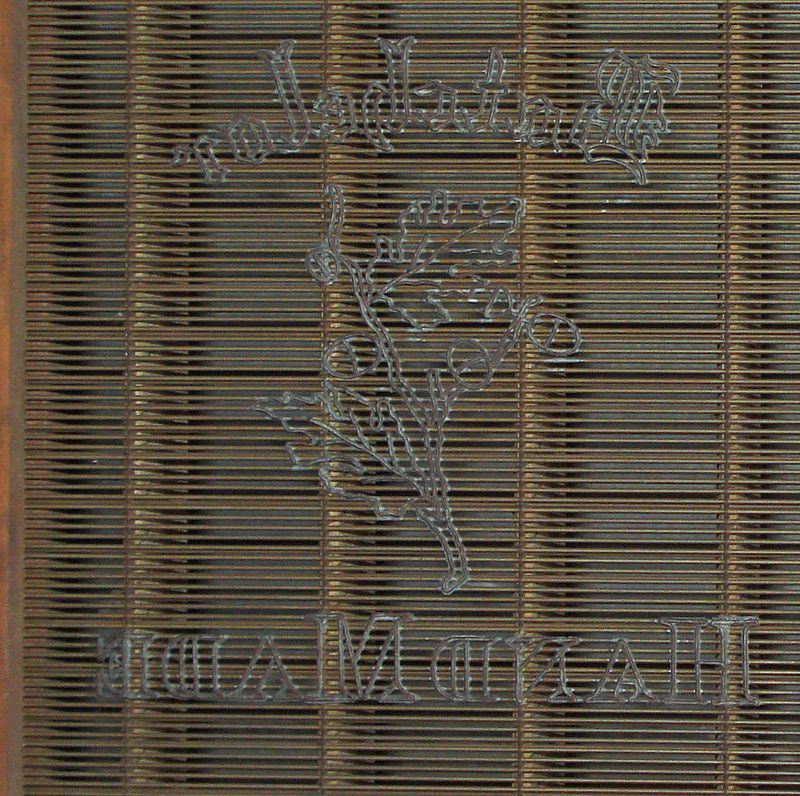 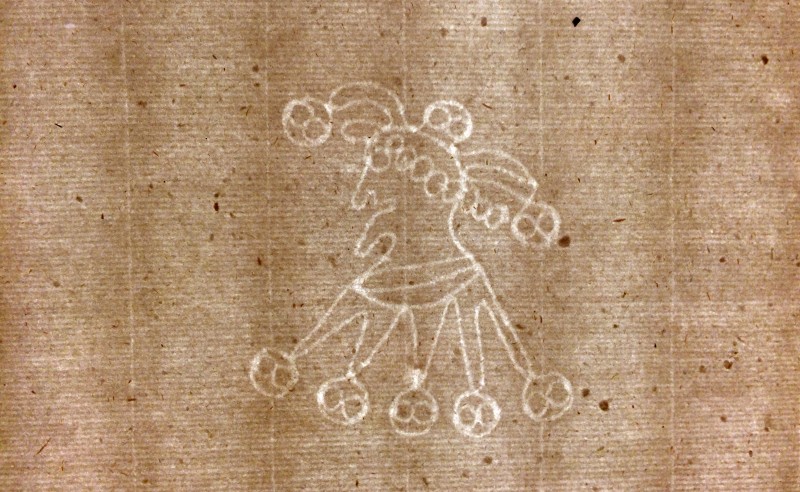 Κατασκευή χαρτιού:
αναζήτηση πρώτης ύλης ήδη από τον 14ο αι.

18ος αι.: βρύα, τσουκνίδες, ξύλο σημύδας ή λεύκας

ξυλοπολτός  χαρτί καστανού χρώματος, ακατάλληλο για γραφή

19ος αι.: λεύκανση με υποχλωριώδη άλατα (Bertholet) 
                  κιτρίνισμα με τον χρόνο  υποσουλφίτες για εξουδετέρωση

κολλάρισμα με κολοφώνιο  γρήγορο κιτρίνισμα, ευθραστότητα

χαρτιά επεξεργασμένα με υποχλωριώδη άλατα & κολοφώνιο:
έντονο και γρήγορο κιτρίνισμα
ευθραστότητα
οξείδωση, γενικότερη αισθητή μείωση της αντοχής στο χρόνο
Κατασκευή χαρτιού:
1798: μηχανή παραγωγής χαρτιού συνεχόμενη διαδικασίας σε κυλιόμενη βάση (Louis Robert)
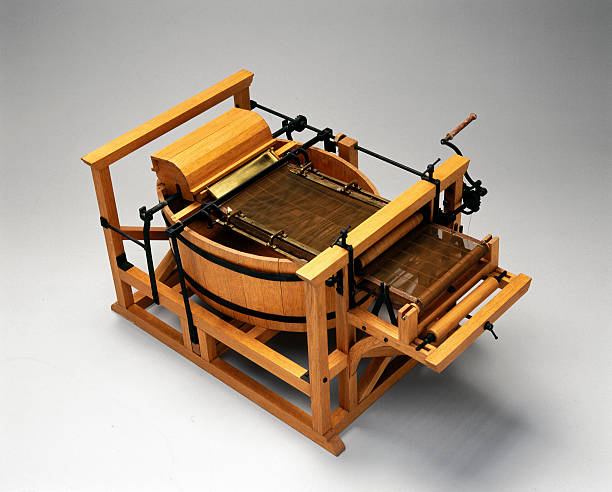 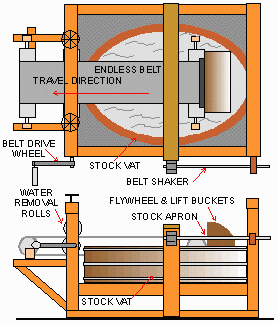 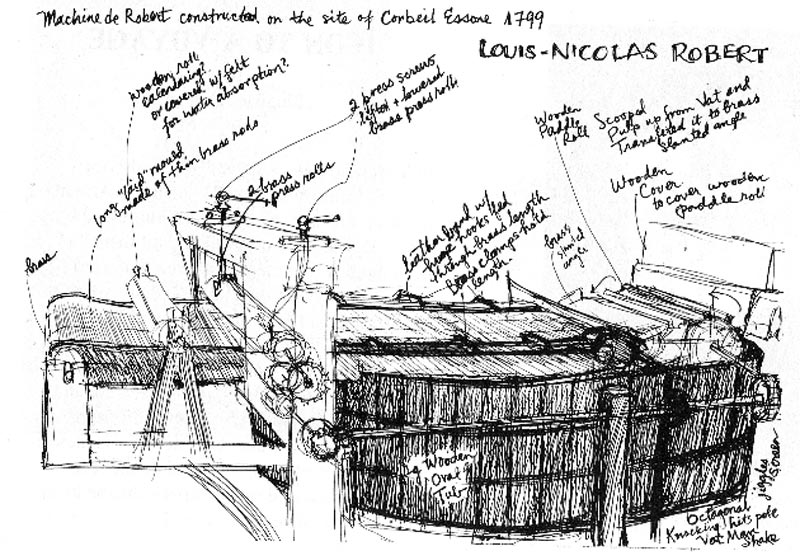 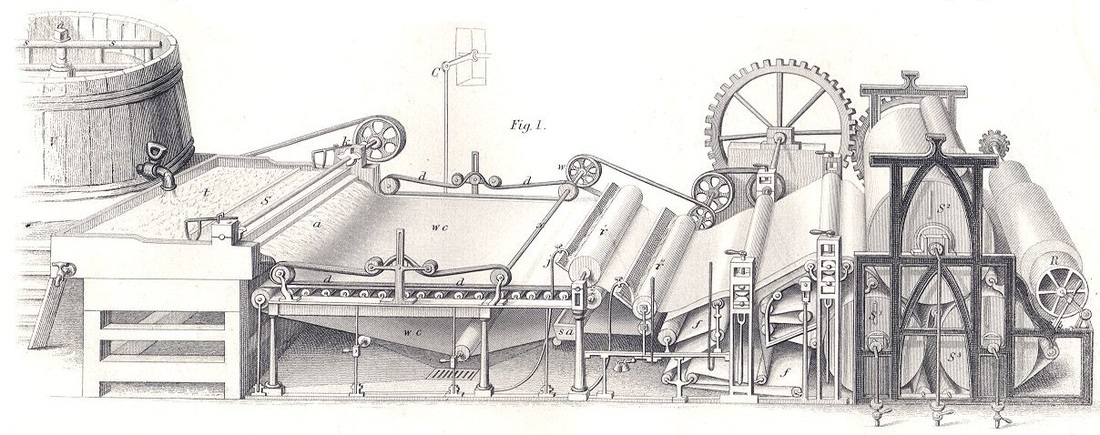 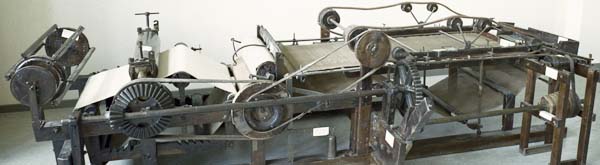 Κεφ. 10.3: 
Σύσταση του χαρτιού
Βασικές δομικές μονάδες χαρτοπολτού:  - Κυτταρίνη
                                                                          - Λιγνίνη
                                                                          - Ημικυτταρίνες
Κυτταρίνη

μακρομοριακή, γραμμική οργανική ένωση

(C6H1005)ν

καθαρή κυτταρίνη (βαμβάκι, λινάρι, κάνναβη)

υπολείμματα βαμβακιού: 98 % κυτταρίνη

ξυλοπολτός από κωνοφόρα: 40 - 45 % κυτταρίνη

ξυλοπολτός από φυλοβόλλα: 58 % κυτταρίνη
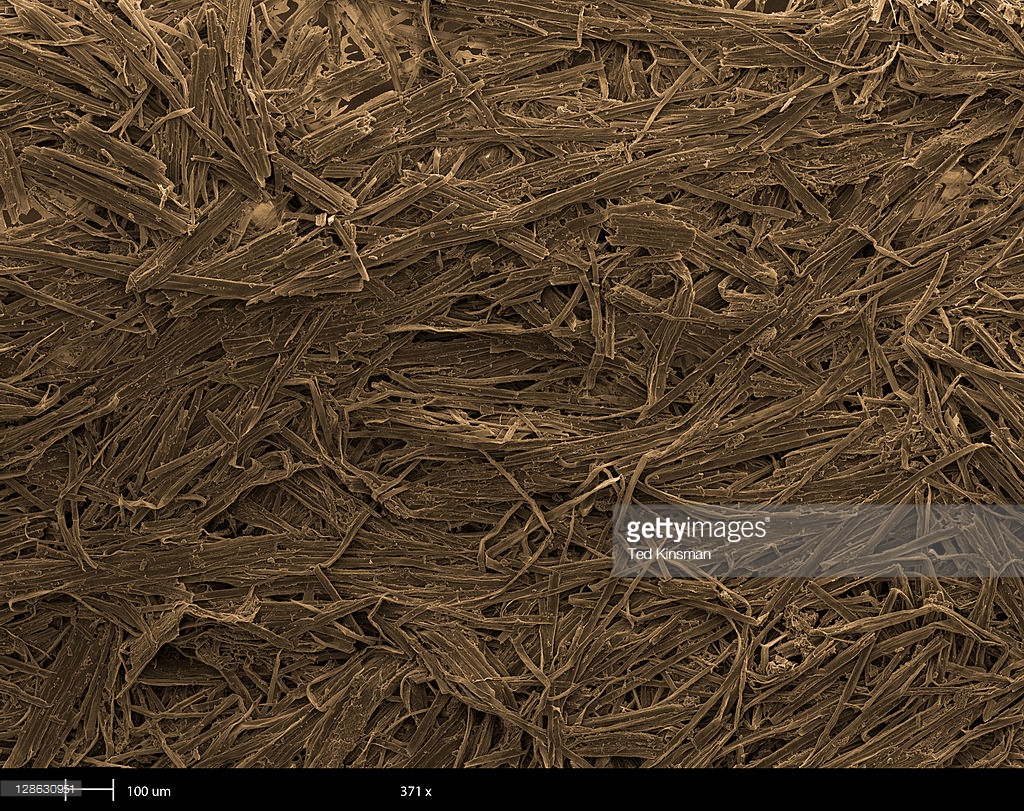 Λιγνίνη

χρόνος  οξείδωση 

ηλιακή ακτινοβολία  φωτοοξείδωση  κιτρίνισμα χαρτιού

πολύ θερμά αλκαλικά διαλύματα  διάλυση λιγνίνης

ξύλο: 20 - 30 % λιγνίνη


Ημικυτταρίνες

ξύλο: 20 - 30 % ημικυτταρίνες

εύκολη αποβολή από τον χαρτοπολτό